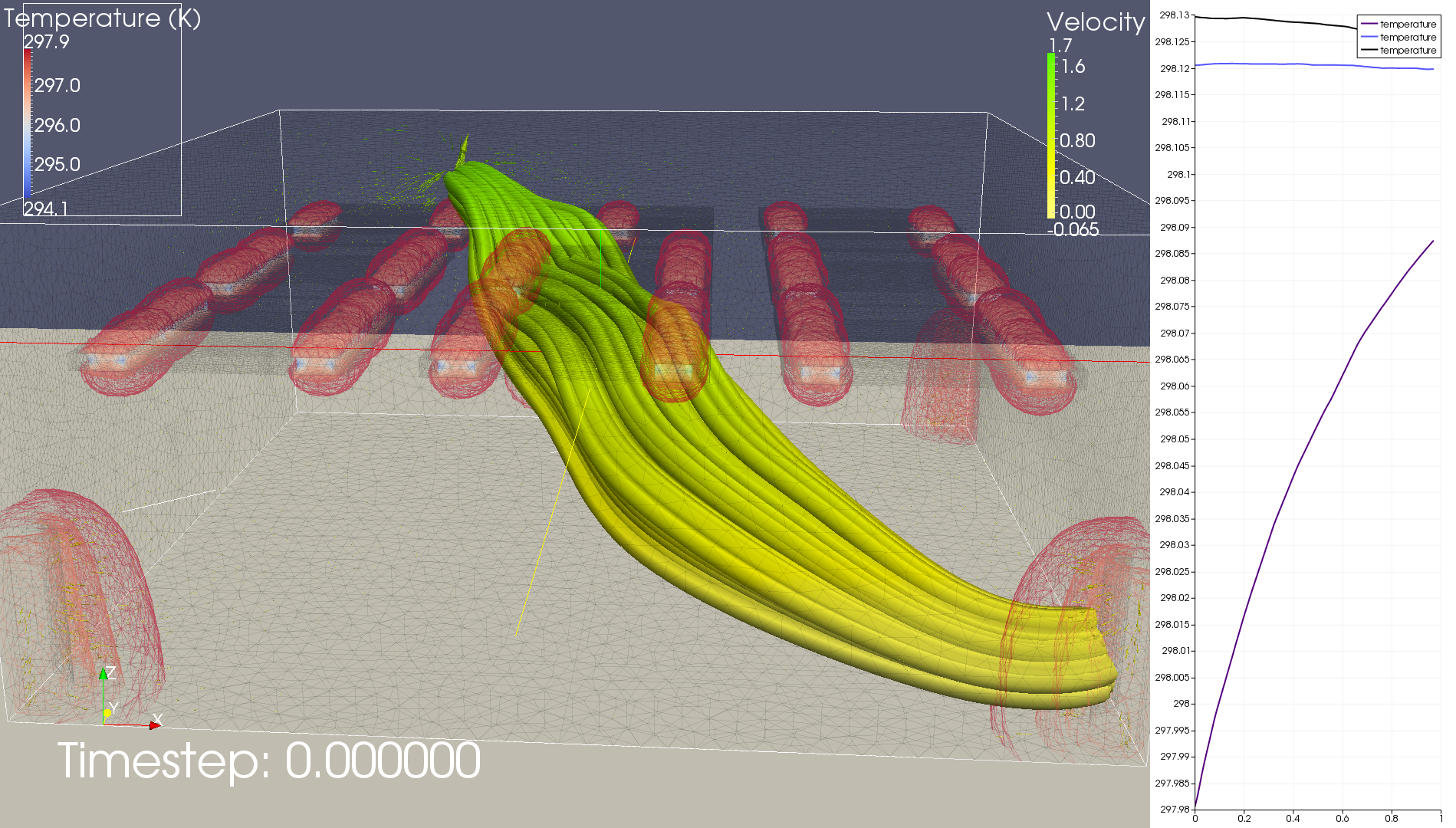 Temperature profile (K) at 3 desks (2 corners and middle; 100 samples each)
3D rendering with pressure streamlines and glyphs and temperature contours and volumes
[Speaker Notes: T = 0]
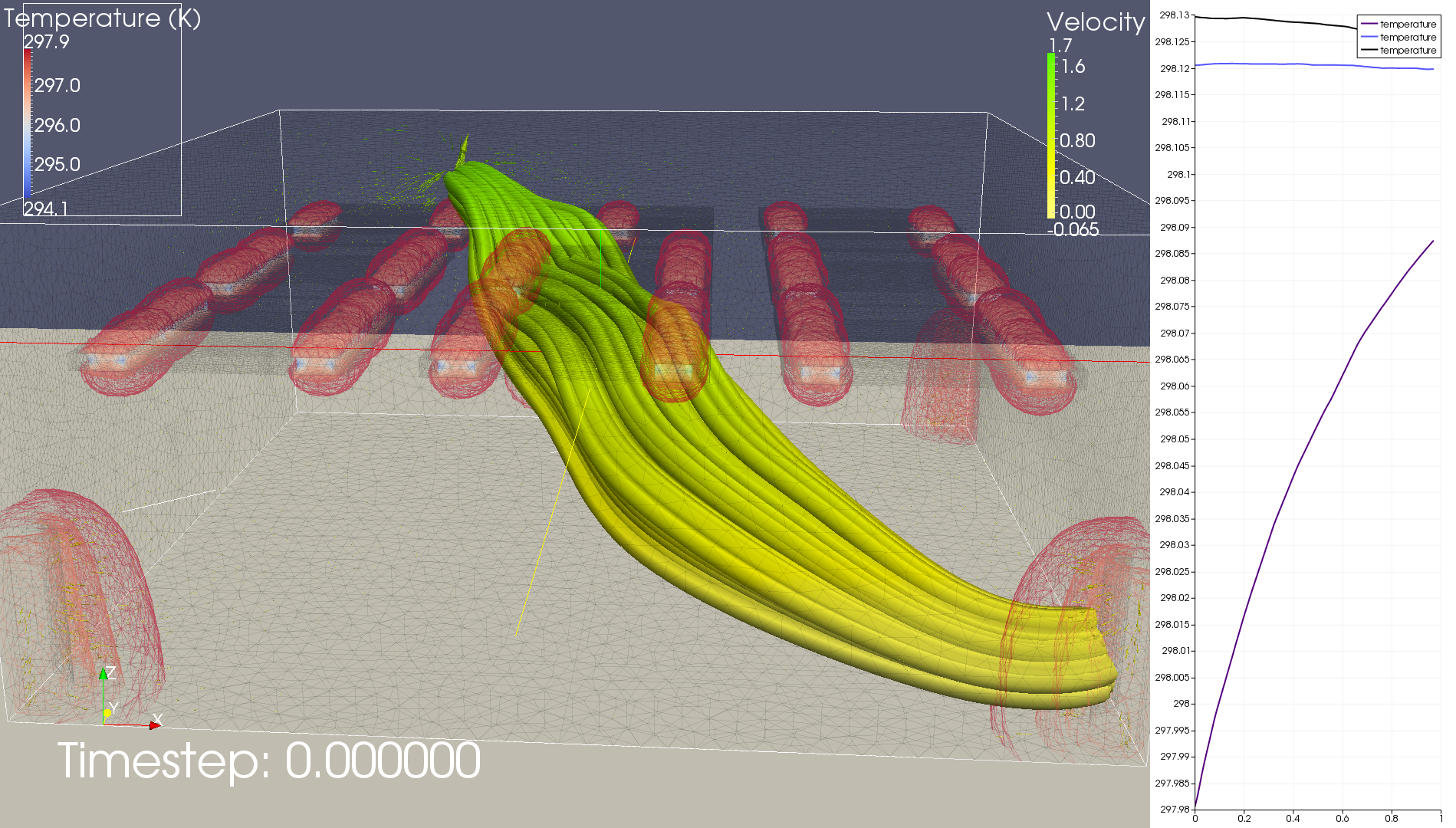 [Speaker Notes: T = 0]
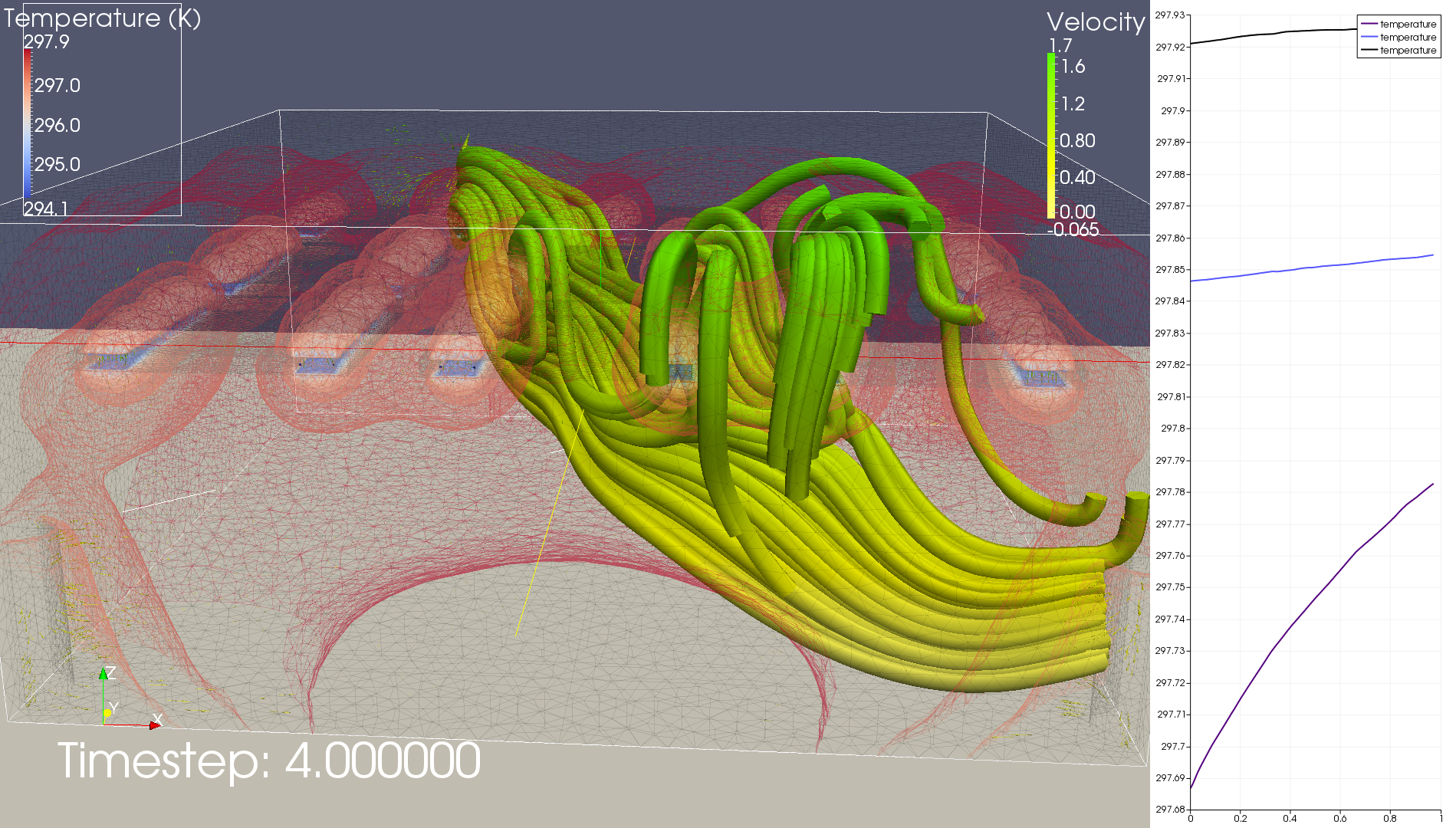 [Speaker Notes: T = 4]
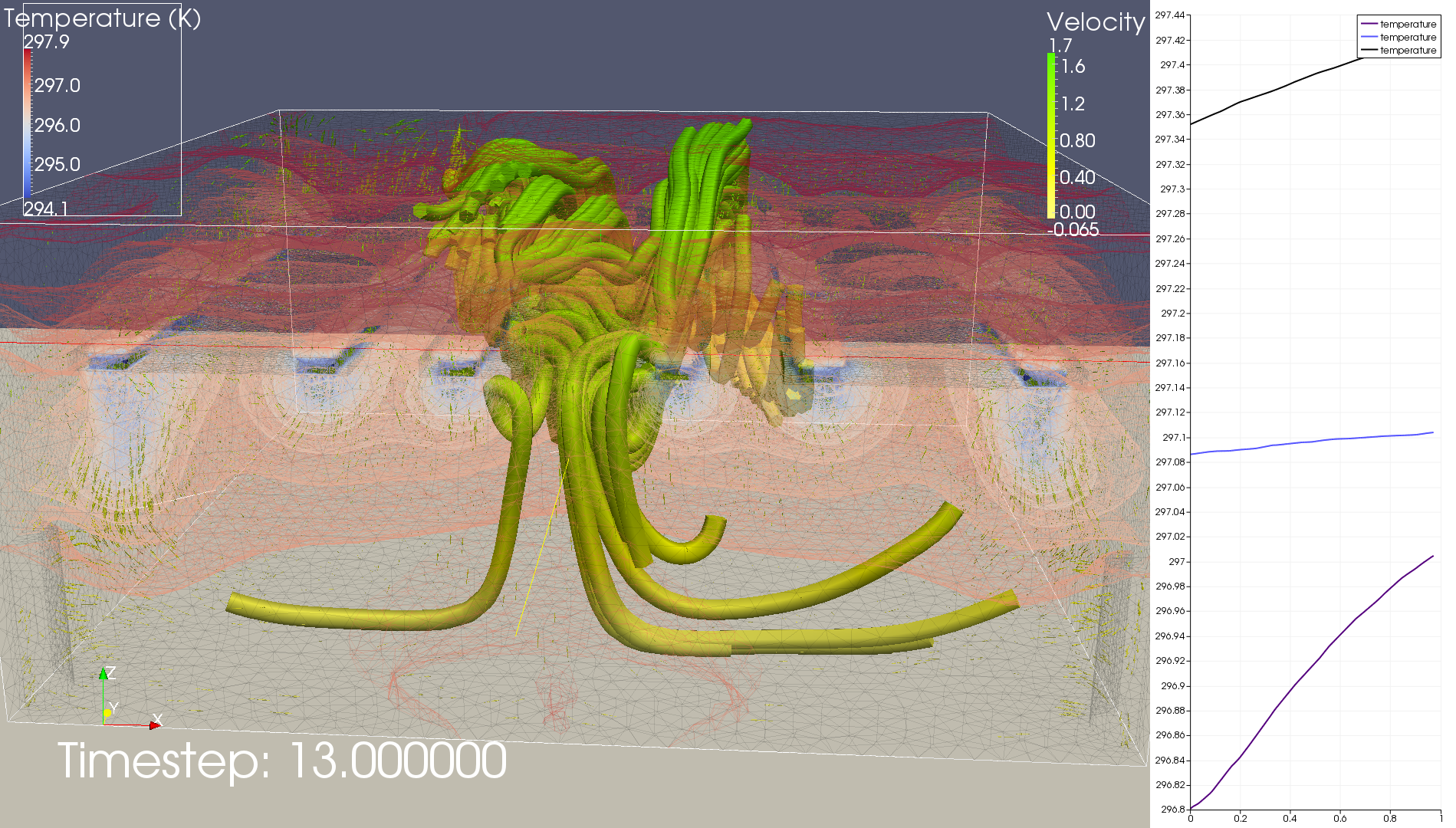 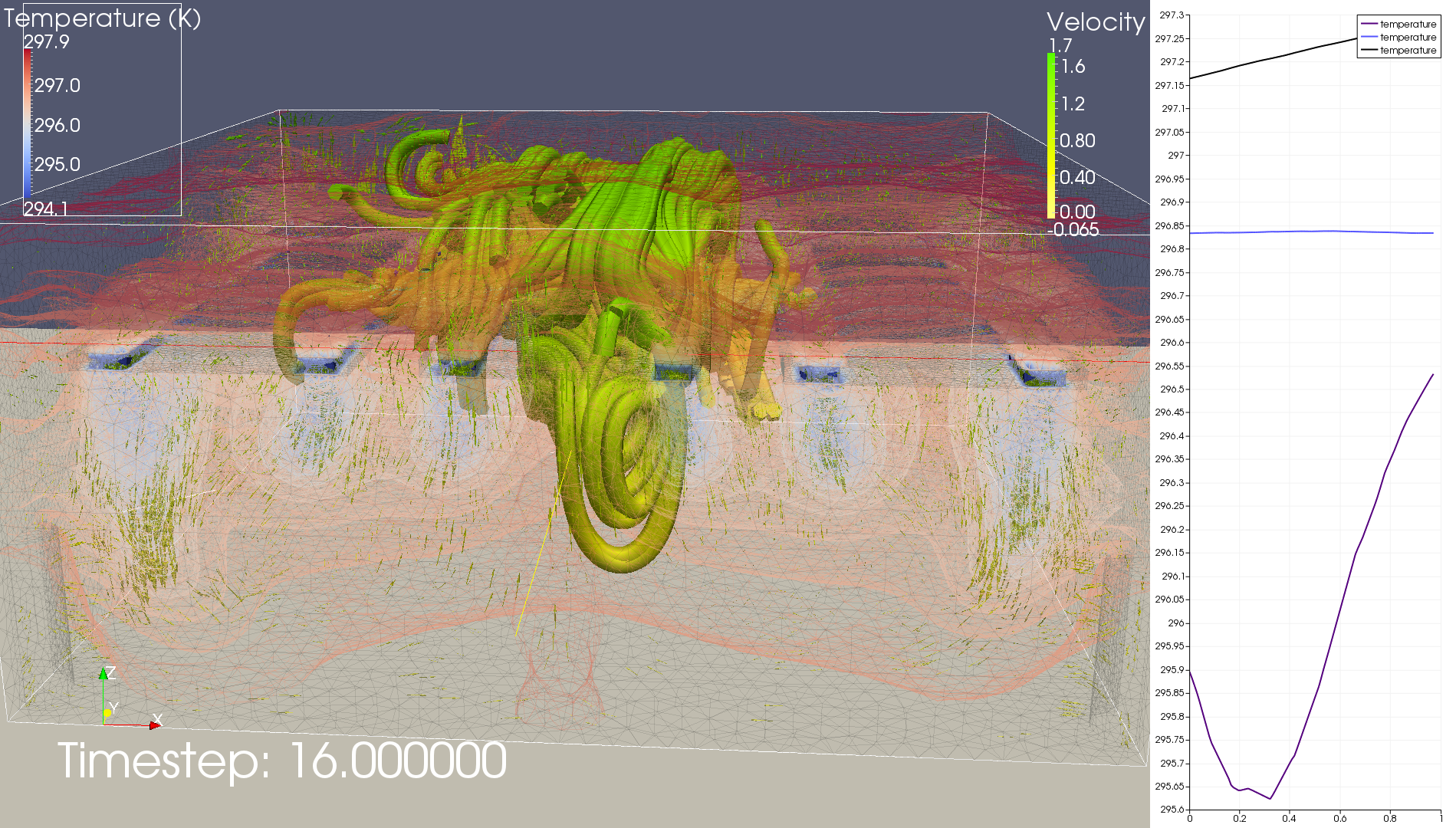 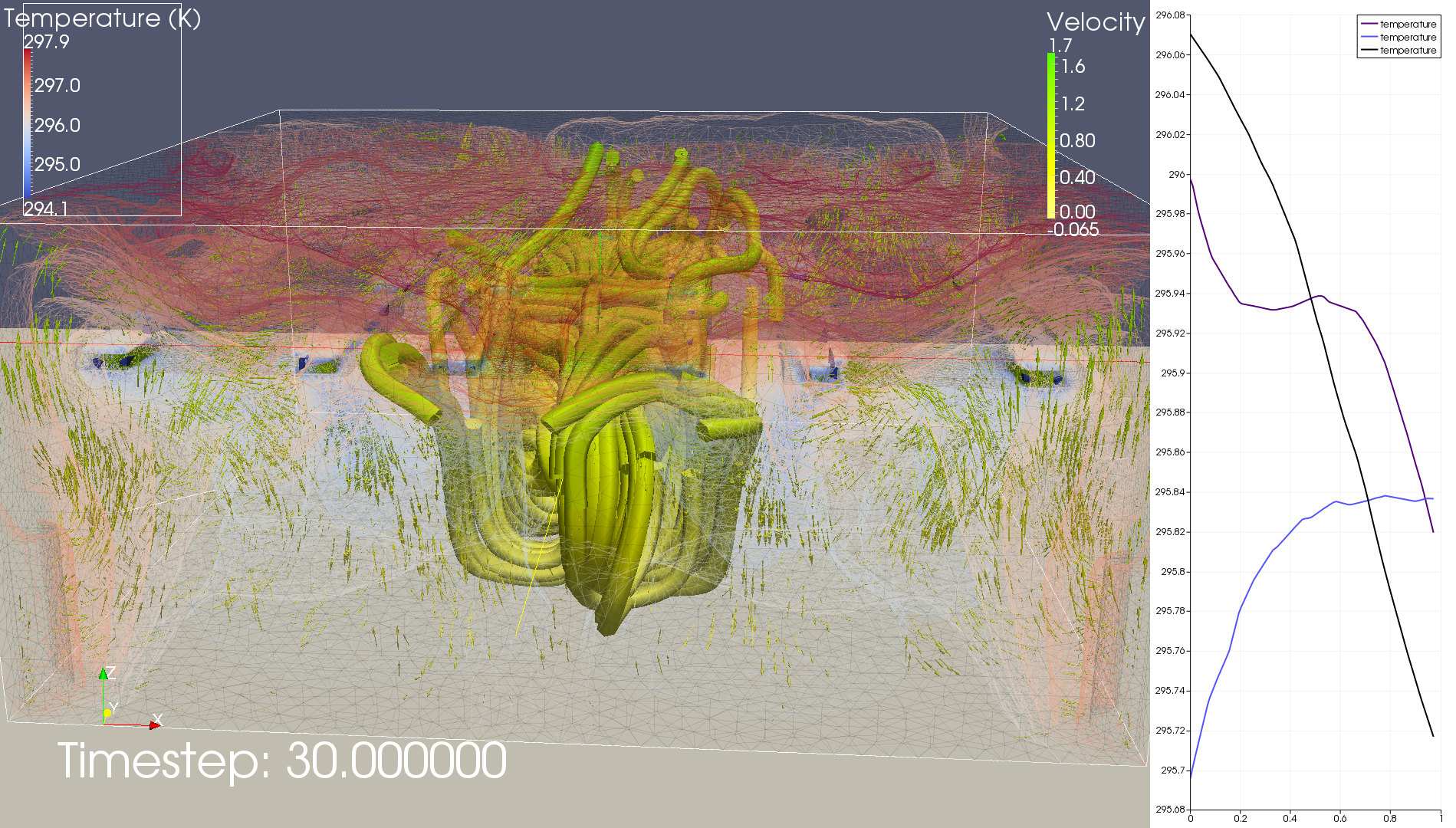 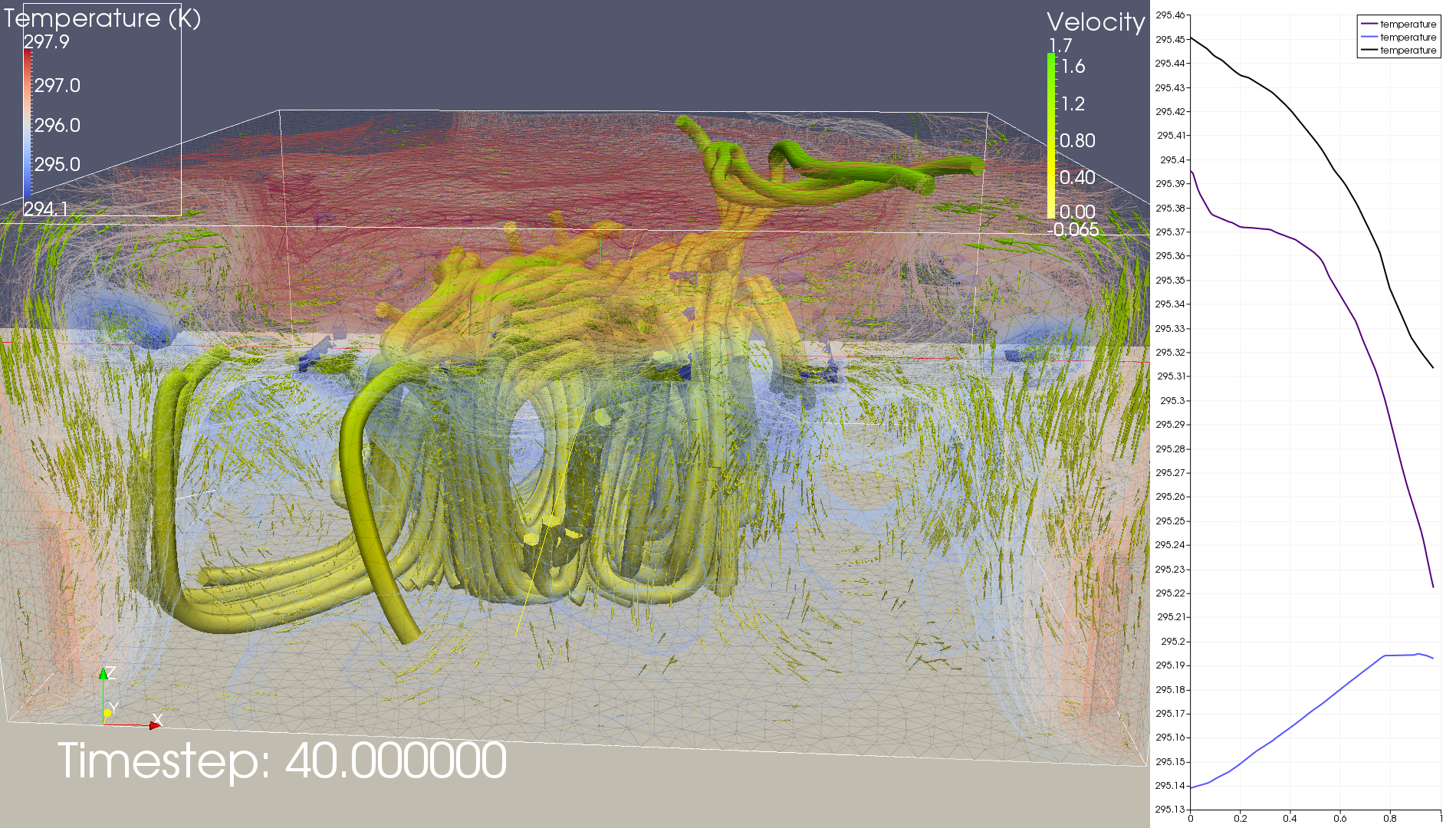 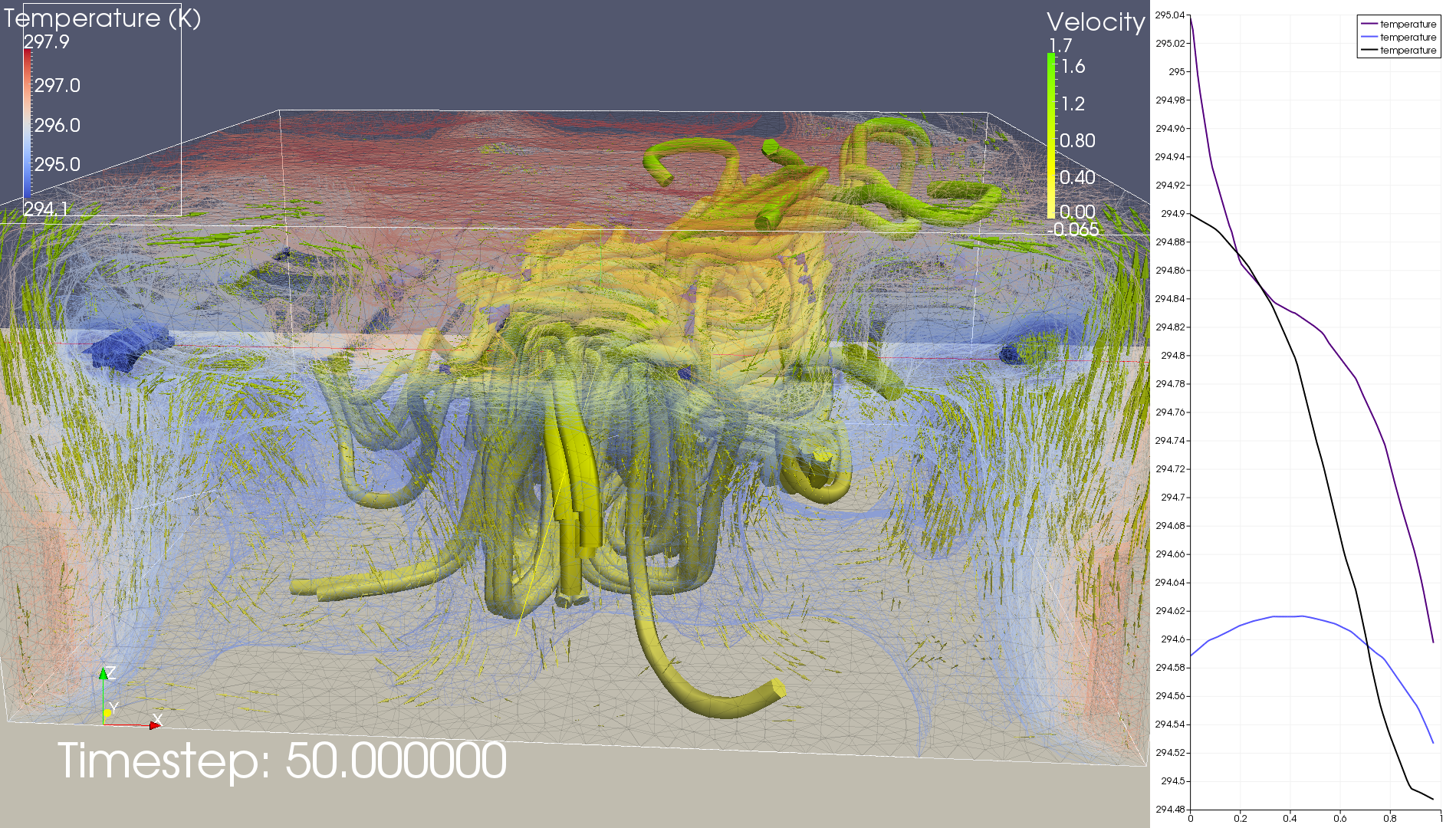 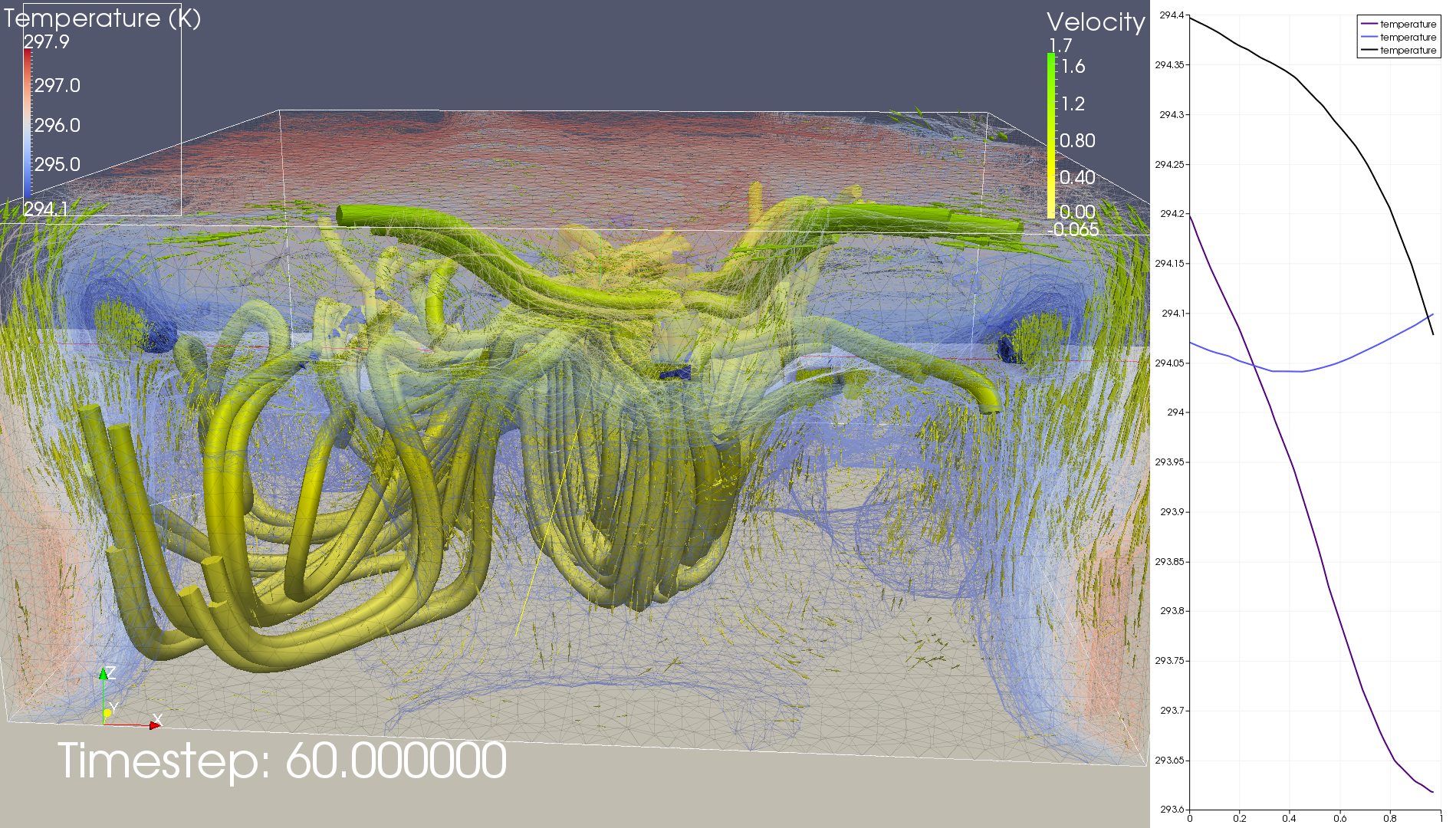 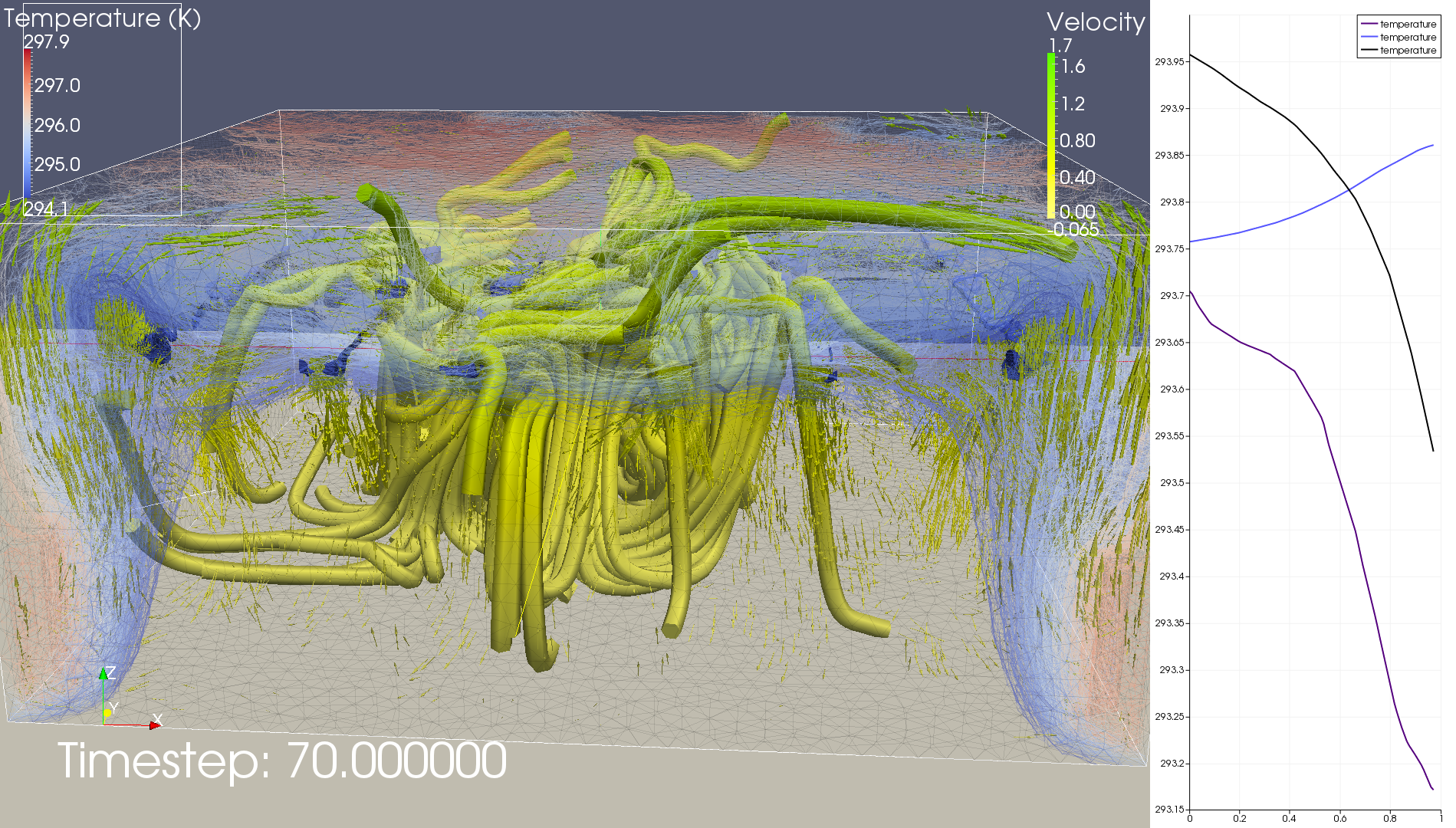 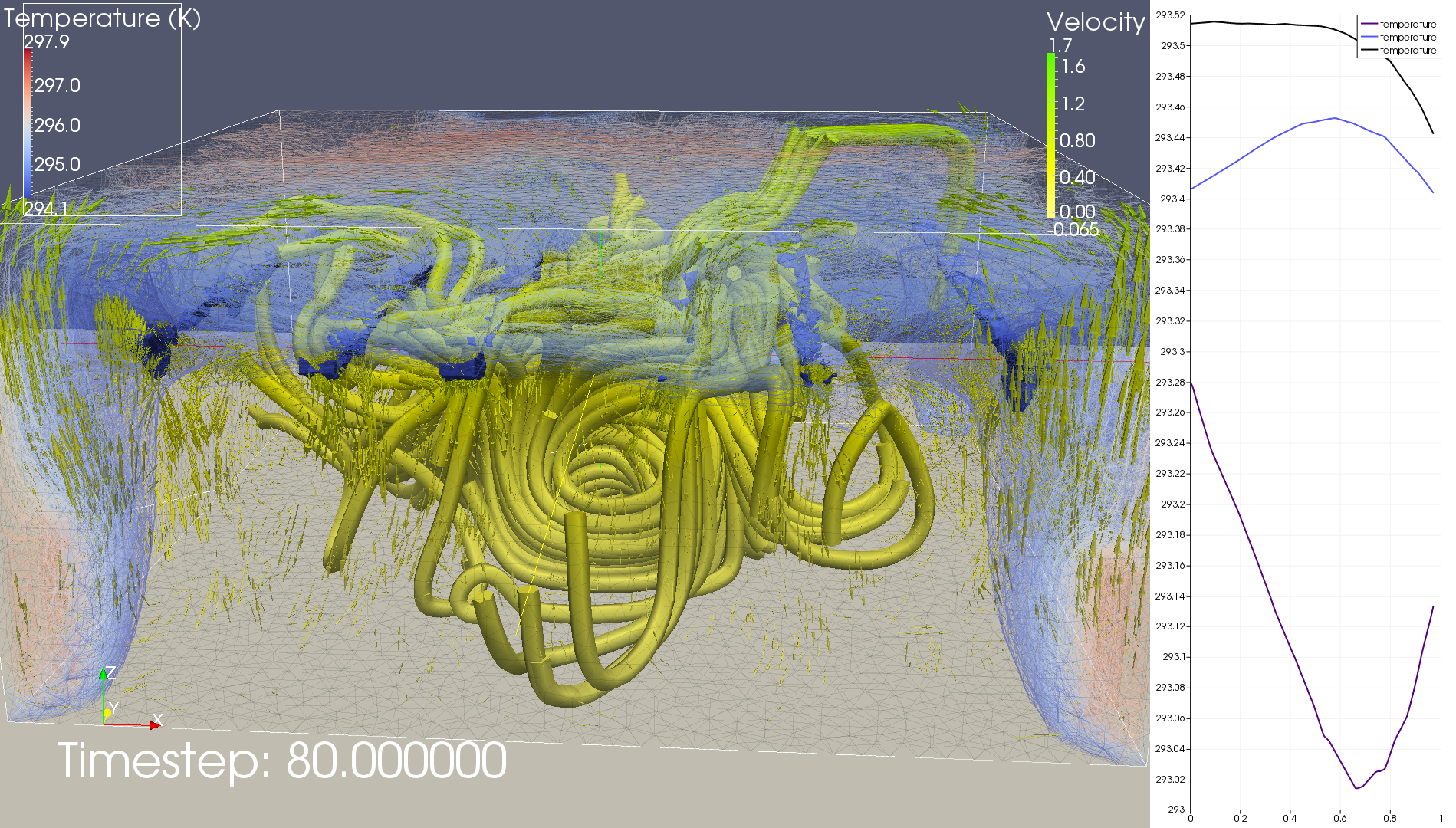 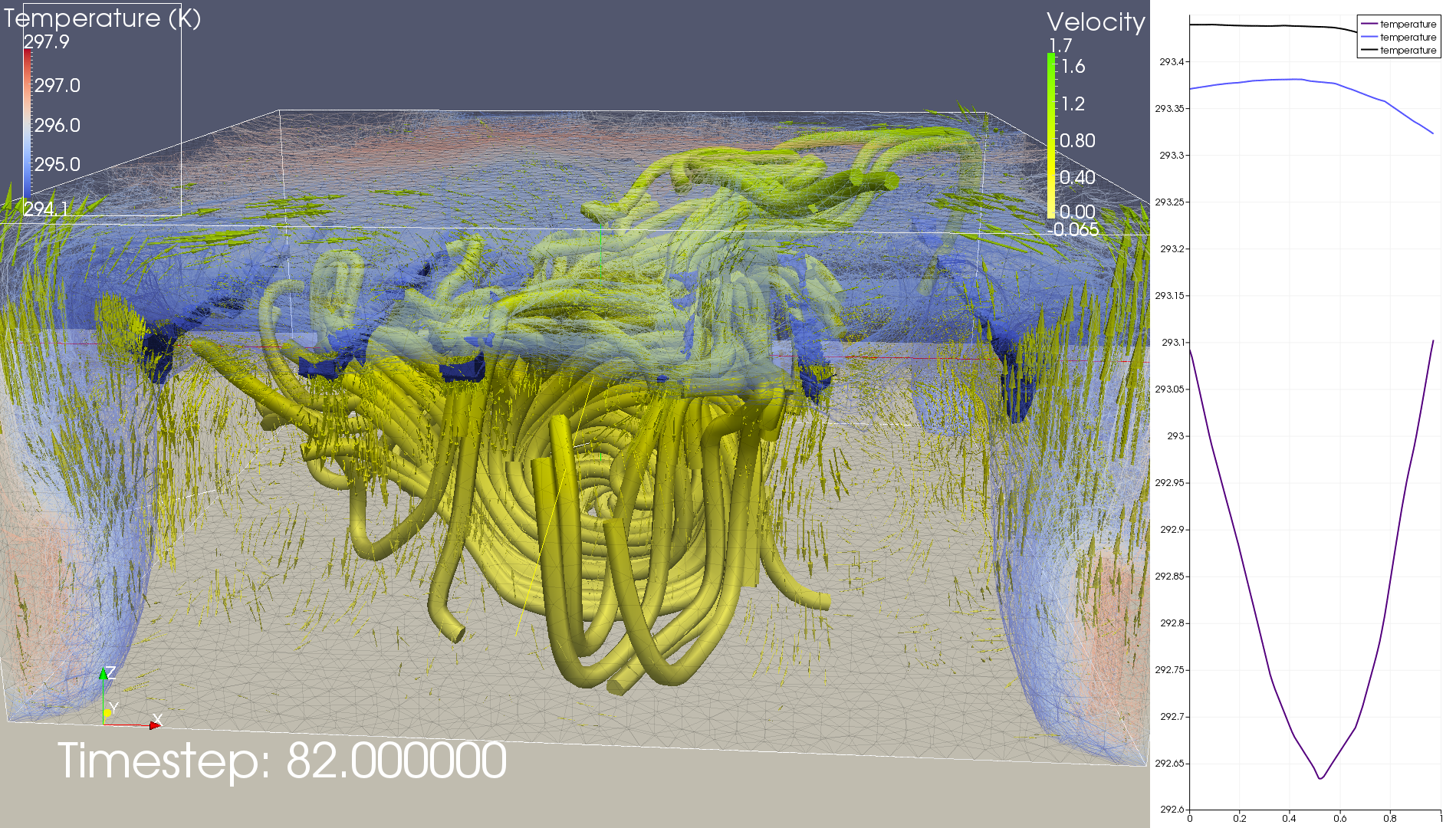